知识点位置
任务1确定企业目标
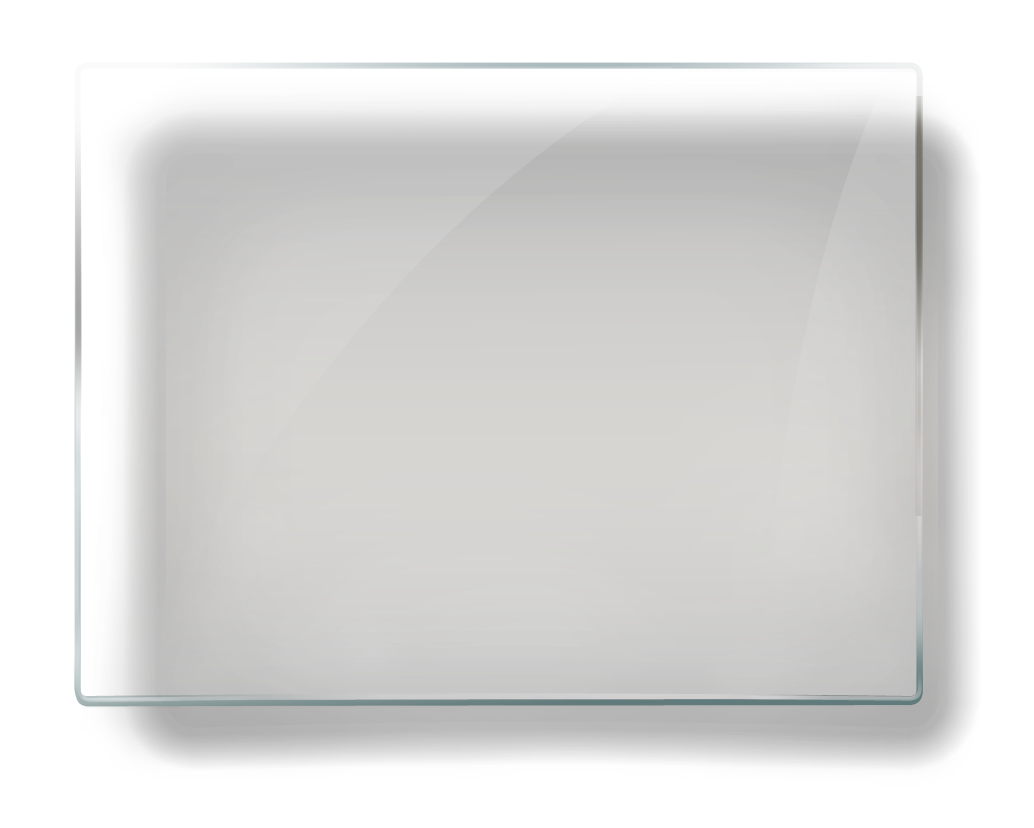 模块三
编制计划
制定目标的原则
02   内容讲授
03  总结
01    学习目标
知识目标
掌握制定目标的5个原则
学习目标
能进行有效沟通
能力目标
能根据SPMAT原则制定目标
02   内容讲授
03  总结
01    学习目标
SMART 原则
Smart原则简介
根据德鲁克的说法，管理人员一定要避免 “活动陷阱” （Activity Trap），不能只顾低头拉车，而不抬头看路，最终忘了自己的主要目标。
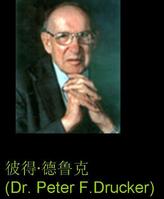 制定目标看似一件简单的事情，每个人都有过制定目标的经历，但是如果上升到技术的层面，经理必须学习并掌握SMART原则。
02   内容讲授
03  总结
01    学习目标
SMART 原则
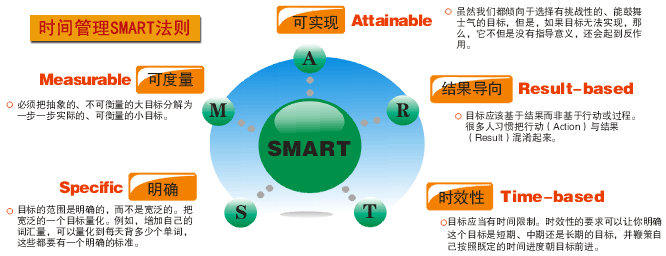 02   内容讲授
03  总结
01    学习目标
SMART 原则的内容
1.明确性（Specific）
     指目标必须是清晰的，可产生行为导向的，目标不可模棱两可
2.可衡量性的（Measurable）
     指目标必须用指标量化，用数据表达出来
3.可实现的（Attainable）
     一是目标应该在能力范围内；二是目标应该有一定的难度
4.相关性（Relevant）
     在现实条件下可行的、可操作的
5.时效性（Time-Based）  
     指目标必须确定完成的日期按时间分解
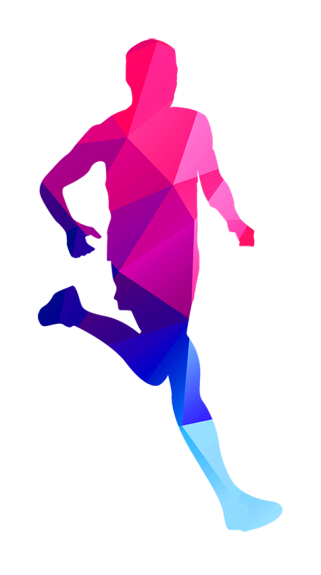 02   内容讲授
03  总结
01    学习目标
SMART 原则举例
目标
目标
我要在3个月内每
天慢跑30分钟减肥10公斤
我要减肥
02   内容讲授
03  总结
01    学习目标
SMART 原则举例
Specific
具体的
减肥
S
M
Measureabl e
可衡量的
减肥10公斤
Achievable
可达成的
3个月10公斤
A
Relevant
相关的
慢跑30分钟
R
3个月
Time-based
一定时限的
T
我要减肥
目标设定SMART原则
02   内容讲授
03  总结
01    学习目标
目标设定的SPART原则
明确性、可衡量性、
可实现性、相关性、
时限性
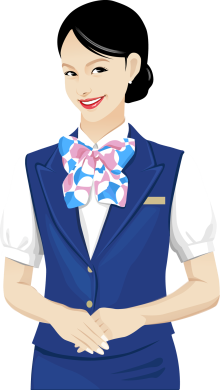 谢谢观看
管理学基础
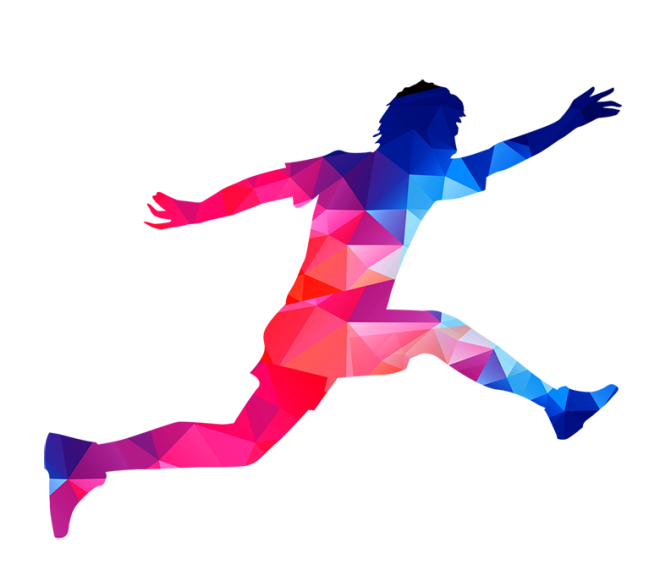 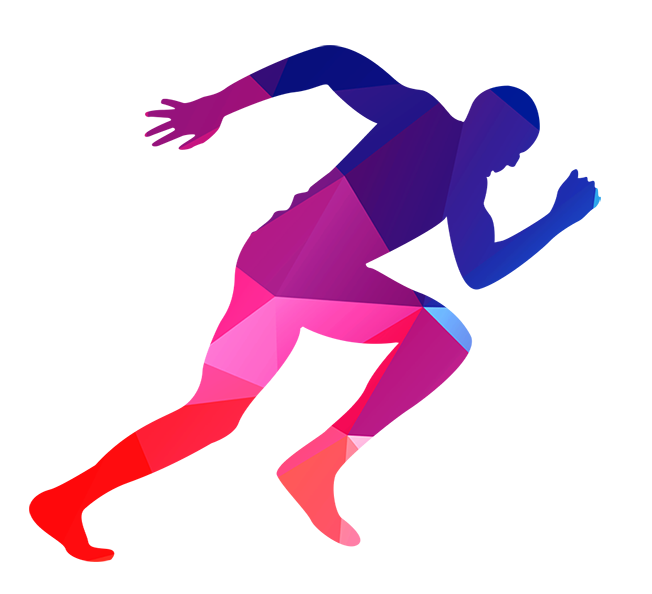 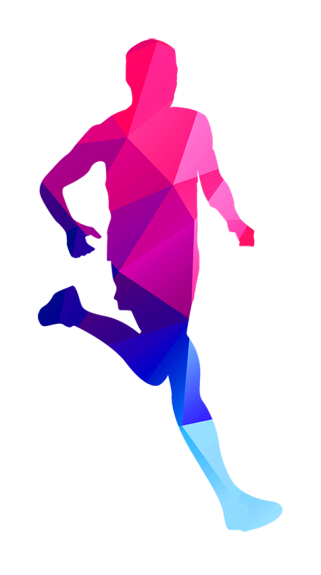